राष्ट्रिय जनगणना २०७८ 
प्रदेश/जिल्ला जनगणना अधिकारी तथा सहायक जनगणना अधिकारी तालिम 
मितिः २०७७ फागुन २४
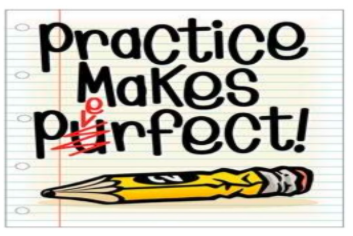 शिक्षण अभ्यास १
1
शिक्षण अभ्यासको लागि सहभागीहरुको छनोट र आवश्यक निर्देशन अघिल्लो दिनको 
अन्तिम कक्षामा दिनुपर्ने
2
शिक्षण अभ्यासका लागि नियमहरु: 
सहभागीहरु मध्येबाट ६ जना गोला प्रथाबाट छानेर ६ वटा बिषयमा शिक्षण कला प्रदर्शन गर्न लगाउने । 
एकजना प्रस्तुतकर्ताले १० मिनेटमा आफ्नो शिक्षण नमूना प्रस्तुत गरी सक्नुपर्ने ।
सहभागीहरु मध्येबाट ३ जना गोला प्रथाबाट छानेर २/२ जनाको शिक्षणको टिप्पणी गर्न लगाउने । 
एकजना टिप्पणीकर्ताले ५ मिनेटमा २ जनाले गरेको शिक्षणको राम्रा र सुधार गर्नुपर्ने पक्षमा टिप्पणी गर्नुपर्नेछ ।
बाँकी सहभागीहरुले अगाडीको शिक्षण र टिप्पणीको आफ्नो अवलोकन बारे धारणा भन्न लगाउने (समय ५ मिनेट)।
3
क्रमशः
शिक्षण अभ्यासका लागि नियमहरु:
शिक्षण कला प्रस्तुत गर्दा अघिल्लो सत्रमा बताइए अनुसारको शिक्षणका लागि आवश्यक 4P's: Plan, Prepare, Practice, Present को अनुशरण गर्नुपर्नेछ
शिक्षण अभ्यास गर्नेले गणक तालिमका लागि तयार गरिएको स्लाइड्स र सम्बन्धित तालिम पुस्तिकाहरु हेरेर आफ्नो प्रस्तुति तयार गर्नु पर्नेछ ।
आफ्नो प्रस्तुतिमा धेरै बिषयबस्तु अटाउनेभन्दा पनि आफ्नो शिक्षण कला देखाउने गरी प्रस्तुत गर्नु पर्नेछ ।
अन्त्यमा प्रशिक्षकले १० मिनेट समयमा सबै सहभागीको शिक्षण कलाको समीक्षा गर्दै 
सुझाव दिने ।
4
प्रशिक्षकले अपनाउनु पर्ने शिक्षण सिकाईका  चरणहरु तथा प्रशिक्षकमा हुनुपर्ने गुणहरु
5
प्रशिक्षणका लागि तयारी गर्नु पर्ने बिषयहरु:

१- राष्ट्रिय जनगणना २०७८ का प्रमुख अवधारणा र परिभाषाहरु
२- घर तथा घरपरिवार सुचीकरण फाराम महल १ देखि ५ सम्म
३- मुख्य प्रश्नावली भर्ने तरिका: परिवारसम्बन्धी विवरण प्रश्न १२ देखि १३ सम्म
४- मुख्य प्रश्नावली भर्ने तरिका: परिवारसम्बन्धी विवरण प्रश्न १४ देखि १५ सम्म
५- मुख्य प्रश्नावली भर्ने तरिका: परिवारसम्बन्धी विवरण प्रश्न १६ देखि १७ सम्म
६- मुख्य प्रश्नावली भर्ने तरिका: व्यक्तिगत विवरणसम्बन्धी विवरण महल २ देखि ४ सम्म
6
प्रशिक्षणका लागि तयारी गर्नुपर्ने बिषयहरु:

७- मुख्य प्रश्नावली भर्ने तरिका: व्यक्तिगत विवरणसम्बन्धी विवरण महल ८ देखि १० सम्म
८- मुख्य प्रश्नावली भर्ने तरिका: व्यक्तिगत विवरणसम्बन्धी विवरण महल १३ देखि १४ सम्म
९- सुपरिवेक्षक तथा गणकमा हुनु पर्ने असल गुणहरु तथा उत्तरदातासँग गर्नुपर्ने व्यवहार 
१०- मुख्य प्रश्नावली भर्ने तरिका: व्यक्तिगत विवरणसम्बन्धी विवरण महल २६ देखि  २८ सम्म
११- मुख्य प्रश्नावली भर्ने तरिका: व्यक्तिगत विवरणसम्बन्धी विवरण महल ३१  
१२- मुख्य प्रश्नावली भर्ने तरिका: व्यक्तिगत विवरणसम्बन्धी विवरण महल ३६ देखि ३७ सम्म
7
शिक्षण अभ्यासको लागि सहभागीहरुको छनोट र आवश्यक निर्देशन अघिल्लो दिनको 
अन्तिम कक्षामा दिनुपर्ने

प्रस्तुतकर्ता छनोट गर्ने तरिकाः
१२ वटा कागजको टुक्रामा क्रमशः १ देखि १२ वटा बिषयहरुको प्रस्तुतकर्ता लेखेर पट्याउने ।
६ वटा कागजको टुक्रामा क्रमशः १ देखि ६ नम्बरमा टिप्पणीकर्ता लेखेर पट्याउने ।
बाँकी सहभागीहरु संख्या अनुसारको कागजको टुक्रामा अवलोकन कर्ता लेखेर पट्याउने ।
सबै काजगको टुक्रालाई एकै ठाउँमा राखेर राम्ररी मिसाई सहभागीहरुलाई पालैपालो तान्न लगाउने ।
सबैले आ—आफ्नो भुमिका अनुसार अर्को कक्षामा उपस्थित हुने जानकारी दिने ।
8
शिक्षण अभ्यासको समीक्षा तथा सुझावहरु
9
शिक्षण कला तथा प्रशिक्षकमा हुनु पर्ने गुणहरुको लागि प्रशिक्षण सहयोगी पुस्तिका अध्ययन गर्नुहोस् ।
धन्यवाद!
10